АНТИМИКРОБНА ТЕРАПИЈА
Др.Снежана Туфекчиевска-Ѓуроска
спец. микробиолог

Специјална Болница по Хируршки Болести
ФИЛИП ВТОРИ, Скопје - Р. Македонија
Март, 2012
ИНФЕКЦИЈА И ИНФЕКТИВНА БОЛЕСТ
Инфекции стекнати во заедница
Community acquired infection




Не претставуваат терапевтски проблем
Болнички инфекции
Intrahospital infection
ЕУ = 5-12%





Многустрана штета
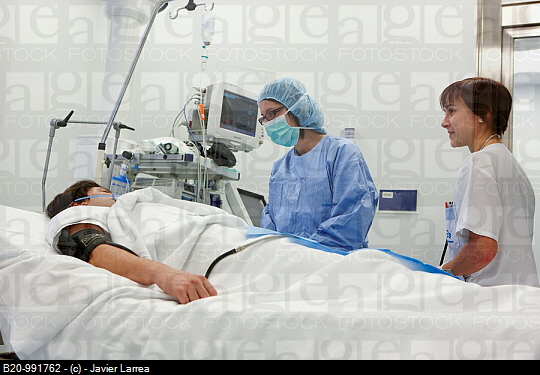 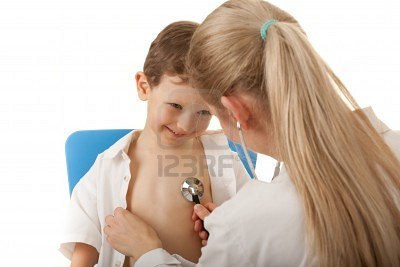 ИнтраХоспитални Инфекции
Болница

Имунокомпромитирани пациенти

Ендогена флора

Колонизирачка флора


ИНФЕКЦИЈА
     Што помалку инвазивни процедури кои го реметат мирот на населената бактериска флора  (пр. аспирации, груба тоалета на уста, инвазивни дијагностички процедури кои во моментот не се неопходни и др.)
Повеќето болнички инфекции се превентибилни
Сите егзогени болнички инфекции
Сите егзогени колонизации и контаминации


		            	            ДА СЕ ПРЕВЕНИРААТ, А НЕ ДА СЕ ЛЕКУВААТ!!!

Остануваат само ендогените инфекции кај имунокомпромитирани пациенти предизвикани од сопствената флора што болниот ја носел на приемот во болница.
Современ пристап кон болничките инфекции
1.	Доследна примена на стандардните мерки на заштита

2.	Континуиран надзор
Препознавање на инфициран пациент
Одредување на место на инфекција
Причини кои довеле до инфекција
Препознавање на проблемот
Следење на потрошувачката на антибиотици
Следење на антимикробна резистенција

3.	Континуирана едукација на персоналот
Видови терапија
Целна терапија
Поставена клиничка дијагноза за бактериска инфекција
Брза и прецизна микробиолошка лабораториска дијагностика
Соработка на клиничкиот тим со клиничкиот микробиолог
Обезбедување на совет за антимикробна терапија

Емпириска терапија
Одбирање на лек врз основа на претпоставен причинител


Профилактична терапија
Да се намали ризикот од бактериски инфекции
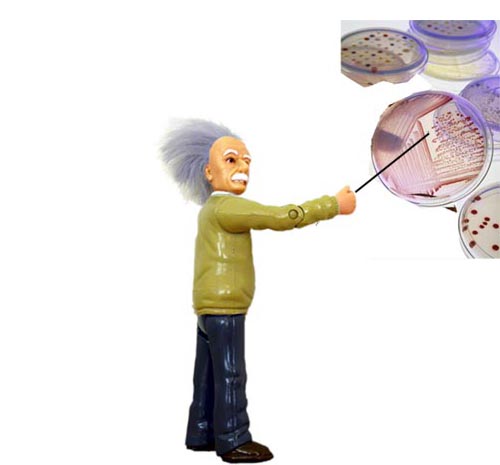 Причини за неефикасност на применет антимикробен лек
Непрепознавање на вистинскиот проблем (одредување на место на инфекција и причина)

Неинфективни причини за температура

Апсцес, некротично ткиво, непрокрвена регија (радикален пристап)

Бактериски биофилм

Фармакокинетика (серумска концентрација, продирање до место на  инфекција)

Толеранција, Антагонизам, Индуцибилна резистенција

Интрацелуларна поставеност на микроорганизмот

Интерферирачки супстанци во храна и други лекови

“Диви” типови на микроорганизми

Неактивни “успиени” микроорганизми

Несоработување на пациентот во антимикробниот третман
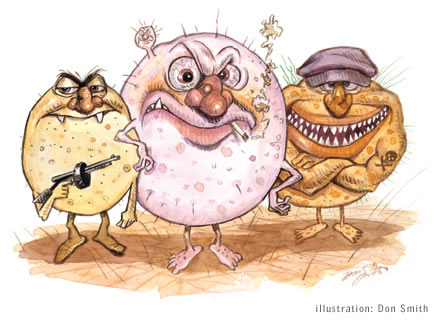 Кога комбинација на антибиотици?
Тешки инфекции
Емпириска терапија на абдоминални инфекции
Ендокардитис
Спречување на резистенција


Внимателно при комбинирање на антибиотиците!!!
Резистенција
Примарна - природна (внатрешна, конститутивна)
Секундарна -  стекната (селекција, мутација, трансдукција, коњугација)

Eнзими кои го разградуваат лекот (бета лактамази – пеницилинази, цефалоспоринази, карбапенемази)
Промена на целното место (пр. промена на Пеницилин Врзувачки Протеини) 
Непропустливост на мембраната
Модифицирани ензими (промена на целниот ензим)
Забрзано исфрлање на лекот 
Заобиколување на инхибираната фаза на метаболизмот
Хиперпродукција на ензими 
Непознати механизми
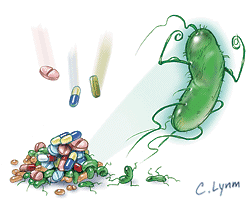 Резистентните 
соеви се ретки
Изложеност на
 антибиотици
Резистентните соеви 
постануваат доминантни
x
x
x
x
x
x
x
x
x
x
x
x
Селекција на соеви резистентни на антибиотици
10
РЕЗИСТЕНЦИЈАДИРЕКТНО ЗАВИСНА ОД ПОТРОШУВАЧКА НА АНТИБИОТИЦИ
Скандинавски земји - „дисциплинирани“


Најниска резистенција
Резервни антибиотици
Piperacillin-tazobactam
Ceftazidime
Ceftriaxone
Cefepime
Imipenem
Meropenem
Amikacin
Vancomycin
ПОДЕЛБА НА АНТИБИОТИЦИ СПОРЕД ПОТЕНЦИЈАЛОТ ЗА РАЗВОЈ НА РЕЗИСТЕНЦИЈА
АНТИБИОТИЦИ СО ВИСОК ПОТЕНЦИЈАЛ ЗА РАЗВОЈ НА РЕЗИСТЕНЦИЈА

		 	AMPICILLIN
			GENTAMICIN
			TETRACYCLIN
			CIPROFLOXACIN
			IMIPENEM
			CEFTAZIDIME
			VANCOMYCIN


АНТИБИОТИЦИ СО НИЗОК ПОТЕНЦИЈАЛ ЗА РАЗВОЈ НА РЕЗИСТЕНЦИЈА

						MEROPENEM
						PIPERACILLIN
						AMIKACIN
						DOXYCYCLIN
						KINOLONI (освен ciprofloxacin)
						CEFALOSPORINI 3. Генерација(освенceftazidime)
						CEFEPIME
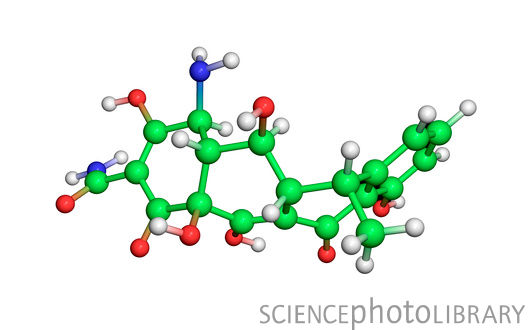 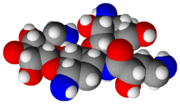 ИЗЛАЧУВАЊЕ НА ЛЕКОВИ
Лекови кои не се излачуваат преку урина

						1. Azithromycin
						2. Clarithromycin
						3. Erythromycin
						4. Chloramphenicol
						5. Clindamycin 


Лекови кои не се излачуваат преку Церебро Спинален Флуид (ЦСФ)

		1. прва и втора генерација на цефалоспорини 
		    (со исклучок на Cefuroxim sodium)
		2. Cefamycin
		3. Clindamycin
		4. Macrolides
		5. Tetracyclines
		6. Fluoroquinolones
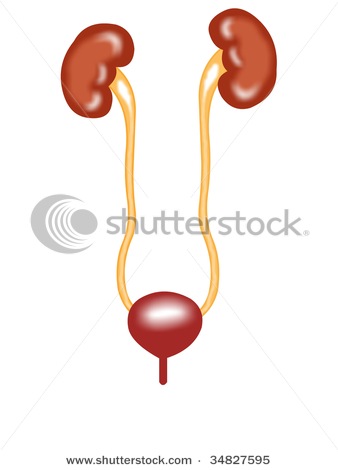 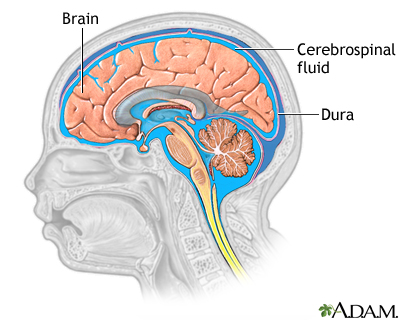 Цефалоспорини
Парентерални

I.Генерација
Cefazolin
Cephalohin
Cephapirin
Cephradine
II.Генерација
Cefamandole
Cefonicid
Cefuroxime sodium
III.  Генерација
Cefoperazone
Cefotaxime
Ceftazidime
Ceftizoxime
Ceftriaxone
IV. Генерација
Cefepime
V. Генерација 
     Цефалоспорини со anti-MRSA активност
Ceftaroline
Ceftobiprole
Орални

I.  Генерација
Cefadroxil 
Cefalexin 
Cefradine

II. Генерација
Cefaclor 
Cefprozil 
Cefuroxime axetil 

III. Генерација
Cefdinir 
Cefditoren 
Cefetamet 
Cefixime 
Ceftibuten 
Cefpodoxime
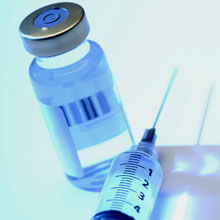 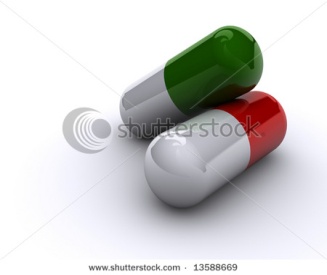 Тестирање на антимикробна осетливост
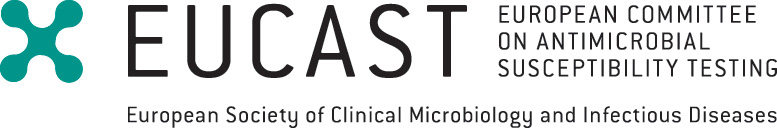 ENTEROBACTERIACEAE
I. Penicillins
Ampicillin (Amoxicillin)
Amoxicillin - clavulanate
Ampicillin - sulbactam
Piperacillin
Piperacillin – tazobactam
Ticarcillin*
Ticarcillin - clavulanate*
Mecillinam* (Pivmecillinam: само за некомплицирани уринарни инфекции  предизвикани од  E.coli, Klebsiella spp., P.mirabilis)

II. Cephalosporins
Cefaclor – НЕ ПРИМЕНЛИВ!
Cefazolin – НЕ ПРИМЕНЛИВ!
Cefadroxil (само за некомплицирани уринрни инфекции)
Cefalexin (само за некомплицирани уринрни инфекции)
Cefepime 
Cefixime (само за некомплицирани уринрни инфекции)
Cefotaxime
Cefpodoxime (само за некомплицирани уринрни инфекции)
Ceftazidime 
Ceftibuten * (само за уринарни инфекции)
Ceftriaxone
Cefuroxime ( за E.coli, P.mirabilis и Klebsiella spp. во доза од 1.5gx3)
Cefuroxime – axetil (само за некомплицирани уринрни инфекции)

III. Carbapenems
Ertapenem (INVANZ)
Imipenem
Meropenem
Doripenem*
IV. Fluoroquinolones
Ciprofloxacin
Levofloxacin
Moxifloxacin
Norfloxacin
Ofloxacin

V.  Aminoglycosides  (високи дози, еднаш дневно, најчесто во комбинација со бета-лактами)
Amikacin
Gentamicin
Netilmicin*
Tobramycin 

VI.Macrolides (за третирање на инфекции предизвикани од Salmonella typhi и Shigella spp.)
Azithromycin
Erytrhomycin 
 
VII. Tetracyclines
Tigecycline* (Има намалена активност против Morganella spp.,Proteus spp.,Providenta spp.) 

VIII. Останати:
Chloramphenicol
Colistin
Fosfomycin – trometamol (само за некомплицирани уринарни инфекции)
Nitrofurantion (само за некомплицирани уринарни инфекции)
Trimethoprim sulfamethoxazole (Co-trimoxazole)
PSEUDOMONAS SPECIES
I.Penicillins
Piperacillin
Piperacillin – tazobactam
Ticarcillin*
Ticarcillin – clavulanate*

II. Cephalosporins
Cefepime
Ceftazidime

III. Carbapenems
Ertapenem – НЕ ПРИМЕНЛИВ!
Imipenem
Meropenem
Doripenem*

IV. Monobactams
Aztreonam*
V. Fluoroquinolones
Ciprofoxacin
Levofloxacin

VI. Aminoglycosides
Amikacin
Gentamicin
Netilmicin*
Tobramycin

VII. Останати
Colistin
Fosfomycin iv *(во комбинација со други антимикробни средства кај инфекции предизвикани од диви типови)



Stenotrophomonas maltophilia
Trimethoprim-sulfamethoxazole
* - лекови кои  не се регистрирани во Р.Македонија
** - клинички непотврдена ефикасност
ACINETOBACTER SPECIES
I.Penicillins			
Ampicillin – НЕ ПРИМЕНЛИВ!
Amoxicillin – НЕ ПРИМЕНЛИВ!
Amocillin-clavulanate - НЕ ПРИМЕНЛИВ!
Ampicillin-sulbactam**
Piperacillin**
Piperacillin tazobactam**
Ticarcillin*/**
Ticarcillin clavulanate*/**

II. Cephalosporins 
НЕ ПРИМЕНЛИВИ!

III.Carbapenems
Ertapenem – НЕ ПРИМЕНЛИВ!
Imipenem
Meropenem
Doripenem*


IV. Fluoroquinilones
Ciprofloxacin
Levofloxacin
Moxifloxacin – НЕ ПРИМЕНЛИВ!
Norfloxacin – НЕ ПРИМЕНЛИВ!
Ofloxacin – НЕ ПРИМЕНЛИВ!
V. Aminoglycosides  (многу често во комбинација со бета – лактами, администрирани еднаш  дневно во високи дози)
Amikacin
Gentamicin
Netilmicin*
Tobramycin

VI. Tetracyclines
Doxicycline – НЕ ПРИМЕНЛИВ!
Tetracycline – НЕ ПРИМЕНЛИВ!
Minocycline*/**
Tigecycline*/**

VII. Останати
Colistin
Trimethoprim – sulfamethoxazole (Co-trimoxazole)
Nitrofurantion – НЕ ПРИМЕНЛИВ!
Fosfomycin – НЕ ПРИМЕНЛИВ!
* - лекови кои  не се регистрирани во Р.Македонија
** - клинички непотврдена ефикасност
STAPHYLOCOCCUS SPECIES
IV. Fluoroquinolones
Ciprofloxacin (само во високи дози)
Levofloxacin
Moxifloxacin
Norfloxacin
Ofloxacin

V. Aminoglycosides  (во високи дози, еднаш дневно , најчесто во комбинација со бета-лактами)
Amikacin
Gentamicin
Netilmicin* 
Tobramycin

VI. Glycopeptides
Teicoplanin*
Telavancin,* MRSA
Vancomycin

VII. Macrolides, Lincosamides , Streptogramins
Azithromycin
Clarithromycin
Erythromycin
Roxithromycin
Clindamycin
Quinupristin-dalfopristin*

VIII. Tetracyclines
Doxycycline
Minocycline*
Tetracycline
Tigecycline*

IX. Останати:
Chloramphenicol
Daptomycin*
Fosfomycin i.v*
Fusidic acid
Linezolid
Mupirocin
Nitrofurantion (само кај некомлицирани уринарни инфекции предизвикани од S.saprophyticus)
Rifampicin
Trimethoprim-sulfamethoxazole (co-trimoxazole)
I. Penicillins
Penicillin
Ampicillin (само за Staph. saprophyticus)
Ampicillin-sulbactam
Amoxicillin
Amoxicillin-clavulanate
Piperacillin
Piperacillin-tazobactam
Ticarcillin*
Ticarcillin-clavulanate*
Cloxacillin

II.  Cephalosporins
Cefaclor (во високи дози)
Cefadroxil
Cefalexin
Cefazolin
Cefepime
Cefixime – НЕ ПРИМЕНЛИВ!
Cefotaxime
Cefpodoxime
Ceftazidime – НЕ ПРИМЕНЛИВ!
Ceftibuten**
Ceftriaxone
Cefuroxime
Cefuroxime axetil

III.  Carbapenems
Ertapenem
Imipenem
Meropenem
Doripenem*
ENTEROCOCCUS SPECIES
I.Penicillins
Penicillin – НЕ ПРИМЕНЛИВ!
Ampicillin
Ampicillin-sulbactam
Amoxicillin
Amoxicillin-clavulanate
Piperacillin
Piperacillin-tazobactam
Ticarcillin** - НЕ ПРИМЕНЛИВ!
Ticarcillin-clavulanate** - НЕ ПРИМЕНЛИВ!

II.Cephalosporins 
НЕ ПРИМЕНЛИВИ!

III. Carbapenems
Imipenem
Ertapenem – НЕ ПРИМЕНЛИВ!
Meropenem – НЕ ПРИМЕНЛИВ!
Doripenem* – НЕ ПРИМЕНЛИВ!

IV.Fluoroquinolones 
НЕ ПРИМЕНЛИВИ!
V.Aminoglycosides (ефикасни само во комбинација со бета лактами)
Amikacin
Gentamicin
Netilmicin*
Streptomycin
Tobramycin

VI. Glycopeptides
Teicoplanin*
Vancomycin
Telavancin**

VII. Macrolides, Lincosamides 
НЕ ПРИМЕНЛИВИ!
         Streptogramins
Quinupristin-dalfopristin* (само за инфекции предизвикани од Enterococcus faecium)

VIII. Tetracyclines
Tigecycline*
Doxicycline – НЕ ПРИМЕНЛИВ!
Minocycline* – НЕ ПРИМЕНЛИВ!
Tetracycline – НЕ ПРИМЕНЛИВ!

IX. Останати:
Linezolid
Nitrofurantoin (само за некомплицирани уринарни инфекции)
Trimethoprim-sulfamethoxazole (Co-trimoxazole)
* - лекови кои  не се регистрирани во Р.Македонија
** - клинички непотврдена ефикасност
STREPTOCOCCUS  Groups  A, B, C, G
I.Penicillins
Benzylpenicillin(iv,im)
Phenoxymethylpenicillin(per os)
Ampicillin
Ampicillin-sulbactam
Amoxicillin
Amoxicillin-clavulanate
Piperacillin
Piperacillin-tazobactam
Ticarcillin*- НЕ ПРИМЕНЛИВ!
Ticarcillin-clavulanate*- НЕ ПРИМЕНЛИВ!
Cloxacillin
Dicloxacillin*
Flucloxacillin*

II.Cephalosporins
Cefaclor
Cefadroxil
Cefalexin
Cafazolin
Cefepime
Cefotaxime
Cefpodoxime
Ceftibuten*
Ceftriaxone
Cefuroxime
Cefuroxime axetil
Cefixime – НЕ ПРИМЕНЛИВ!
Ceftazidime  - НЕ ПРИМЕНЛИВ!

III. Carbapenems
Ertapenem
Imipenem
Meropenem
Doripenem*
IV. Fluoroquinolones
Ciprofloxacin – НЕ ПРИМЕНЛИВ!
Levofloxacin
Moxifloxacin

V. Aminoglycosides 
НЕ ПРИМЕНЛИВИ!

VI. Glycopeptides
Teicoplanin*
Telavancin*/**
Vancomycin

VII. Macrolides, Lincozamides
Azithromycin
Clarithromycin
Erythromycin
Roxithromycin
Clindamycin

VIII. Tetracyclines
Doxycycline
Minocycline*
Tetracycline
Tigecycline*

IX. Останати:
Chloramphenicol
Linezolid
Mupirocin – НЕ ПРИМЕНЛИВ!
Nitrofurantoin (само за некомплицирани уринарни инфекции предизвикани од Strep. agalactiae)
Rifampicin
Trimethoprim-sulfamethoxazole (Co-trimoxazole)
* - лекови кои  не се регистрирани во Р.Македонија
** - клинички непотврдена ефикасност
VIRIDANS GROUP STREPTOCOCCI
I.  Penicillins
Benzylpenicillin (iv;im)
Phenoxymethylpenicillin (per os)**
Ampicillin
Ampicillin-sulbactam
Amoxicillin
Amoxicillin-clavulanate
Piperacillin
Piperacillin-tazobactam
Ticarcillin**
Ticarcillin-clavulanate**
Cloxacillin – НЕ ПРИМЕНЛИВ!

II. Cephalosporins
Cefaclor, Cefadroxil, Cefalexin, Cefixime, Cefpodoxime, Ceftazidime , Cefuroxime axetil – НЕ ПРИМЕНЛИВИ!
Cefepime
Cefazolin 
Cefotaxime
Ceftriaxone
Cefuroxime

III. Carbapenems
Ertapenem
Imipenem
Meropenem
Doripenem*
IV. Fluoroquinolones 
НЕ ПРИМЕНЛИВИ!

V. Aminoglycosides
НЕ ПРИМЕНЛИВИ!

VI. Glycopeptides
Teicoplanin*
Telavancin**
Vancomycin

VII. Macrolides, Lincosamides, Streptogramins
Clindamycin
Azithromycin**
Clarithromycin**
Erythromycin**
Roxithromycin**
Quinupristin-dalfopristin*/**
 
VIII. Tetracyclines
Doxicycline – НЕ ПРИМЕНЛИВ!
Minocycline *– НЕ ПРИМЕНЛИВ!
Tetracycline – НЕ ПРИМЕНЛИВ!
Tigecycline*/**

IX. Останати:
Chloramphenicol – НЕ ПРИМЕНЛИВ!
Linezolid - НЕ ПРИМЕНЛИВ!
Rifampicin - НЕ ПРИМЕНЛИВ!
Trimethoprim sulfamethoxazole - НЕ ПРИМЕНЛИВ!
* - лекови кои  не се регистрирани во Р.Македонија
** - клинички непотврдена ефикасност
STREPTOCOCCUS PNEUMONIAE
I. Penicillins
Penicillin
Ampicillin
Ampicillin-sulbactam
Amoxicillin
Amoxicillin-clavulanate
Piperacillin
Piperacillin-tazobactam
Ticarcillin* - НЕ ПРИМЕНЛИВ!
Ticarcillin-clavulanate* – НЕ ПРИМЕНЛИВ!

II. Cephalosporins
Cefadroxil, Cefalexin, Cefazolin, Cefixime, Ceftazidime, Ceftibuten - НЕ ПРИМЕНЛИВИ!
Cefaclor
Cefepime
Cefotaxime
Cefpodoxime
Ceftriaxone
Cefuroxime
Cefuroxime-axetil

III. Carbapenems
Ertapenem
Imipenem
Meropenem (единствен од групата за третман на менингитис)
Doripenem*

IV. Fluoroquinolones
Ciprofloxacin
Levofloxacin
Moxifloxacin
Ofloxacin
V.  Aminoglycosides
НЕ ПРИМЕНЛИВИ!

VI. Glycopeptides
Teicoplanin*
Telavancin*/**
Vancomycin

VII. Macrolides,Lincozamides
Azithromycin
Clarithromycin
Erythromycin
Roxithromycin
Clindamycin

VIII. Tetracyclines
Doxycycline
Minocycline*
Tetracycline
Tigecycline*/**

IX. Останати:
Chloramphenicol
Linezolid
Rifampicin
Trimethoprim-sulfamethaxazole (Co-trimoxazole)
* - лекови кои  не се регистрирани во Р.Македонија
** - клинички непотврдена ефикасност
GRAM POSITIVE ANAEROBES
I. Penicillins
Benzylpenicillin (iv;im)
Phenoxymethylpenicillin (per os)**
Ampicillin 
Ampicillin-sulbactam
Amoxicillin
Amoxicillin-clavulanate
Piperacillin
Piperacillin-tazobactam
Ticarcillin*
Ticarcillin-clavulanate*

II.  Cephalosporins
НЕ ПРИМЕНЛИВИ!

III.  Carbapenems
Ertapenem
Imipenem
Meropenem
Doripenem*

IV. Monobactams
Azthreonam* – НЕ ПРИМЕНЛИВ!
V. Fluoroquinolones
Moxifloxacin**
Ciprofloxacin – НЕ ПРИМЕНЛИВ!
Levofloxacin– НЕ ПРИМЕНЛИВ!
Ofloxacin– НЕ ПРИМЕНЛИВ!

VI. Aminoglycosides  
НЕ ПРИМЕНЛИВИ!

VII. Glycopeptides
Vancomycin
Teicoplanin*/**
Telavancin*/**

VIII. Macrolides, Lincosamides
Erythromycin**
Azithromycin –НЕ ПРИМЕНЛИВ!
Clarithromycin – НЕ ПРИМЕНЛИВ!
Roxithromycin – НЕ ПРИМЕНЛИВ!
Clindamycin 

IX. Tetracyclines – Потврден е само клинички ефект кај мешани интра-абдоминални инфекции.
Doxycycline
Minocycline*
Tetracycline
Tigecycline*

X. Останати:
Chloramphenicol
Metronidazole
* - лекови кои  не се регистрирани во Р.Македонија
** - клинички непотврдена ефикасност
GRAM NEGATIVE ANAEROBES
I. Penicillins
Benzylpenicillin (iv;im)
Phenoxymethylpenicillin (per os)**
Ampicillin 
Ampicillin-sulbactam
Amoxicillin
Amoxicillin-clavulanate
Piperacillin
Piperacillin-tazobactam
Ticarcillin*
Ticarcillin-clavulanate*

II.  Cephalosporins
НЕ ПРИМЕНЛИВИ!

III.  Carbapenems
Ertapenem
Imipenem
Meropenem
Doripenem*

IV. Monobactams
Azthreonam* – НЕ ПРИМЕНЛИВ!

V. Fluoroquinolones
Moxifloxacin**
Ciprofloxacin – НЕ ПРИМЕНЛИВ!
Levofloxacin– НЕ ПРИМЕНЛИВ!
Ofloxacin– НЕ ПРИМЕНЛИВ!
VI. Aminoglycosides  
НЕ ПРИМЕНЛИВИ!

VII. Glycopeptides
НЕ ПРИМЕНЛИВИ!

VIII. Macrolides, Lincosamides
Erythromycin**
Azithromycin –НЕ ПРИМЕНЛИВ!
Clarithromycin – НЕ ПРИМЕНЛИВ!
Roxithromycin – НЕ ПРИМЕНЛИВ!
Clindamycin 

XI. Tetracyclines – Потврден е само клинички ефект кај мешани интра-абдоминални инфекции.
Doxycycline
Minocycline*
Tetracycline
Tigecycline*

X. Останати:
Chloramphenicol
Metronidazole
* - лекови кои  не се регистрирани во Р.Македонија
** - клинички непотврдена ефикасност
HAEMOPHILUS INFLUENZAE
I. Penicillins
Penicillin**
Ampicillin
Ampicillin-sulbactam
Amoxicillin
Amoxicillin-clavulanate
Piperacillin
Piperacillin-tazobactam
Ticarcillin*/**
Ticarcillin clavulanate*/**

II.Cephalosporins
Cefalexin, Cefadroxil, Cefaclor, Cefazolin, Ceftazidime 
         НЕ ПРИМЕНЛИВИ!
Cefepime
Cefixime
Cefotaxime
Cefpodoxime
Ceftibuten*
Ceftriaxone
Cefuroxime
Cefuroxime axetil

III.Carbapenems
Ertapenem
Imipenem
Meropenem (единствен од групата за третман на менингитис)
IV.Fluororquinolones
Ciproflovaxin
Levofloxacin
Moxifloxacin
Ofloxacin

V. Aminoglycosides **

VI.Glucopeptides 
НЕ ПРИМЕНЛИВИ!
 
VII.Macrolides, Lincosamides
Azithromycin
Erythromycin
Clarithromycin
Roxithromycin
Clindamycin – НЕ ПРИМЕНЛИВ!

VIII. Tetracyclines
Doxycycline
Minocycline*
Tetracyclines
Tigecyclin*/**

IX. Останати:
Chloramphenicol
Rifampicin (само за профилакса)
Trimethoprim-sulfamethoxazole (co-trimoxazole)
* - лекови кои  не се регистрирани во Р.Македонија
** - клинички непотврдена ефикасност
MORAXELLA CATARRHALIS
I. Penicillins
Penicillin, Ampicillin, Amoxicillin 
         НЕ ПРИМЕНЛИВИ! (повеќето соеви лачат бета лактамаза)
Ampicillin-sulbactam
Amoxicillin-clavulanate
Piperacillin-tazobactam

II. Cephalosporins
Cefadroxil, Cefalexin, Cefazolin, Ceftazidime
         НЕ ПРИМЕНЛИВИ!
Cefaclor
Cefepime
Cefixime
Cefotaxime
Cefpodoxime 
Ceftriaxone
Cefuroxime
Cefuroxime-axetil

III. Carbapenems
Ertapenem
Meropenem
Imipenem
Doripenem*
IV. Fluoroquinolones
Ciprofloxacin
Levofloxacin
Moxifloxacin
Ofloxacin

V.Aminoglycosides **

VI.Glycopeptides
НЕ ПРИМЕНЛИВИ!

VI.Macrolides, Lincosamides
Azithromycin
Clarithromycin
Erythromycin
Roxithromycin
Clindamycin – НЕ ПРИМЕНЛИВ!

VII.Tetracyclines
Doxycycline
Minocycline*
Tetracycline

VIII. Останати:
Chloramphenicol
Trimethoprim-sulfametoxazole (co-trimoxazole)
* - лекови кои  не се регистрирани во Р.Македонија
** - клинички непотврдена ефикасност
NEISSERIA MENINGITIDIS
V. Fluoroquinilones  
Ciprofloxacin  (само за профилакса)
Ofloxacin**
Levofloxacin**
Moxifloxacin **

VI. Aminoglycosides  
НЕ ПРИМЕНЛИВИ!

VII. Glycopeptides
НЕ ПРИМЕНЛИВИ!

VIII. Macrolides, Lincosamides, Streptogramins
НЕ ПРИМЕНЛИВИ!

IX. Tetracyclines
Doxicycline  - НЕ ПРИМЕНЛИВ!
Tetracycline  (само за профилакса)
Minocycline*  (само за профилакса)
Tigecycline*/**
 
X. Останати
Rifampicin (само за профилакса)
I.Penicillines
Benzylpenicillin (iv;im)
Ampicillin
Amoxicillin
Ampicillin-sulbactam**
Amoxicillin-clavulanate – НЕ ПРИМЕНЛИВ!
Phenoxymethylpenicillin (per os)- НЕ ПРИМЕНЛИВ!
Piperacillin – НЕ ПРИМЕНЛИВ!
Piperacillin tazobactam – НЕ ПРИМЕНЛИВ!
Ticarcillin * – НЕ ПРИМЕНЛИВ!
Ticarcillin-clavulanate* - НЕ ПРИМЕНЛИВ!

II. Cephalosporins 
Cefotaxime
Ceftriaxone

III.Carbapenems
Doripenem*/**
Ertapenem – НЕ ПРИМЕНЛИВ!
Imipenem – НЕ ПРИМЕНЛИВ!
Meropenem

IV. Monobactams
Aztreonam  - НЕ ПРИМЕНЛИВ!
* - лекови кои  не се регистрирани во Р.Македонија
** - клинички непотврдена ефикасност
NEISSERIA GONORRHOEAE
I.Penicillines
Phenoxymethylpenicillin (per os) - НЕ ПРИМЕНЛИВ!
Benzylpenicillin (iv;im)
Ampicillin
Amoxicillin
Amoxicillin-clavulanate – НЕ ПРИМЕНЛИВ!
Ampicillin-sulbactam**
Piperacillin – НЕ ПРИМЕНЛИВ!
Piperacillin tazobactam – НЕ ПРИМЕНЛИВ!
Ticarcillin * – НЕ ПРИМЕНЛИВ!
Ticarcillin-clavulanate* - НЕ ПРИМЕНЛИВ!

II. Cephalosporins 
Cefixime
Cefotaxime
Ceftriaxone
Cefpodoxime**
Ceftibuten*/**

III.Carbapenems
Doripenem*/**
Ertapenem**
Imipenem**
Meropenem**

IV. Monobactams
Aztreonam*/**
V. Fluoroquinilones
Ciprofloxacin
Ofloxacin
Levofloxacin**
Moxifloxacin **
Norfloxacin **

VI. Aminoglycosides  
НЕ ПРИМЕНЛИВИ!

VII. Glycopeptides
НЕ ПРИМЕНЛИВИ!

VIII. Macrolides, Lincosamides, Streptogramins
Azithromycin
Clarithromycin, Erythromycin, Roxithromycin – НЕ ПРИМЕНЛИВИ!
Clindamycin – НЕ ПРИМЕНЛИВ!
Quinupristin-dalfopristin – НЕ ПРИМЕНЛИВ!

IX. Tetracyclines
Doxicycline **
Tetracycline 
Minocycline*  
Tigecycline*/**

X. Останати
Spectinomycin*
* - лекови кои  не се регистрирани во Р.Македонија
** - клинички непотврдена ефикасност
H.PYLORI & CL.DIFFICILE & L.MONOCYTOGENES
CLOSTRIDIUM DIFFICILE   
 
       1. Metronidazole                                                 
       2. Vancomycin


         Нерационална примена на антимикробни лекови Clostridium difficile
 (антибиотски асоциран colitis)
HELICOBACTER PYLORI

Amoxicillin
Clarithromycin
Levofloxacin
Metronidazole
Rifampicin
Tetracycline




LISTERIA MONOCYTOGENES

Ampicillin
Benzylpenicillin (iv,im)
Erythromycin
Meropenem
Trimethoprim-sulfamethoxazole
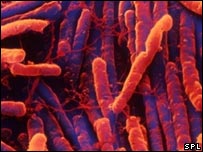 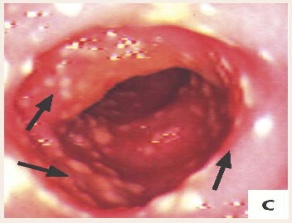 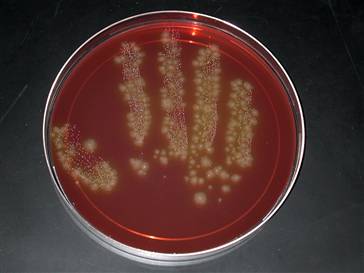 Не постои омнипотентен антибиотик
Изборот на терапија треба да биде во добра корелација со осцилациите на бактериската  осетливост, а должината на терапија според дијагнозата
ДОЛЖИНА  НА ТЕРАПИЈА И ДОЗИРАЊЕ	        ДИРЕКТНО ЗАВИСНИ ОД ДИЈАГНОЗА
РАЦИОНАЛНА 
УПОТРЕБА НА АНТИБИОТИЦИ !!!

НЕ РЕСТРИКЦИЈА!!!
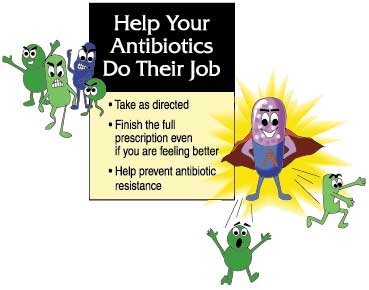 БЛАГОДАРАМ ЗА РАЗБИРАЊЕТО!
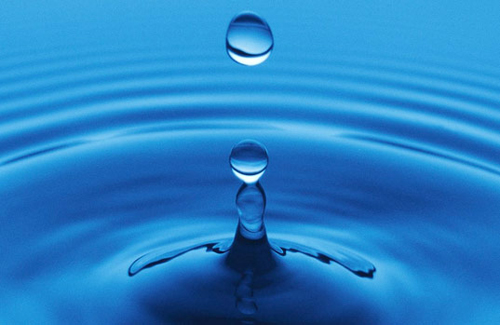